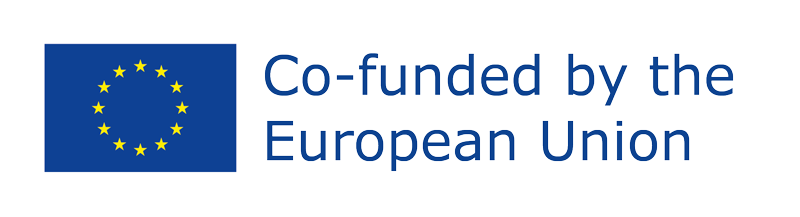 Repositório de Lições MasterclassTermos de Utilização Online
O resultado deste projeto foi financiado com o apoio da Comissão Europeia. Esta comunicação reflete apenas as opiniões do autor, e a Comissão não pode ser responsabilizada por qualquer uso que possa ser feito das informações nela contidas. Número de submissão: 2021-1-ES02-KA220-YOU-000028609
Sumário
Introdução
Características dos termos de utilização online
Relevância e usos dos termos de utilização online
Dicas sobre como realizá-lo fora dos termos de de utilização online
Conclusões
Modelo editável
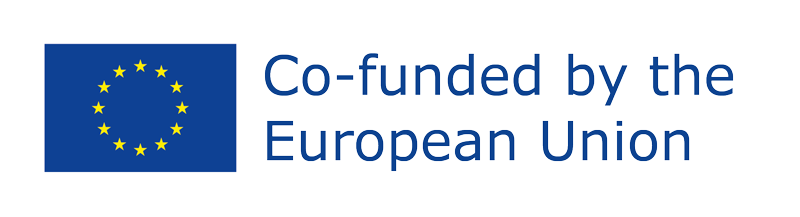 IntroduçaoOs Termos de utilização online são um acordo com o qual o usuário deve concordar e cumprir para usar um site ou serviço. Os termos de uso (TOU) podem ter muitos outros nomes, como termos de serviço (TOS) e termos e condições. Os termos de uso geralmente aparecem em sites de comércio eletrônico e sites de redes sociais, mas não devem ser limitados a esses sites e devem ser usados com qualquer site que armazene informações pessoais de qualquer tipo. Os termos de uso legítimos são um acordo juridicamente vinculativo e também estão sujeitos a alterações, que devem ser declaradas no aviso de isenção de responsabilidade. Os sites devem sempre ter termos de uso relacionados à atividade do usuário, contas, produtos e tecnologia.

Este tipo de contrato protege os direitos de propriedade intelectual, responsabilidade de conteúdo e fornece diretrizes sobre como as informações do site, como cookies, serão usadas. Os proprietários de empresas têm a responsabilidade de estabelecer seus termos de uso; caso contrário, a empresa pode ser responsabilizada em disputas legais relacionadas ao uso inapropriado de seu site, produtos ou serviços.
Características dos termos de utilização onlineO contrato de termos de uso e condições online é uma página ou documento em um site da Web que esclarece os direitos, responsabilidades, termos, condições e usos de qualquer pessoa que visite um site. Essencialmente, é uma maneira simples de criar um contrato entre o proprietário do site e os usuários. Os termos e condições geralmente incluem uma explicação de quaisquer frases-chave usadas no contrato de termos e condições e um resumo das restrições à responsabilidade legal do proprietário do site por danos ocorridos durante o uso. Também incluirá a política do site para qualquer ação legal que possa ser tomada contra qualquer usuário que viole os termos e forneça aos usuários aconselhamento jurídico sobre seus direitos de fazê-lo.

Deve sempre incluir um aviso legal. Um aviso de isenção de responsabilidade limita sua responsabilidade legal com relação a qualquer informação errônea no conteúdo do site. Você também deve adicionar informações de direitos autorais, políticas de cobrança, garantias e as regras que os usuários devem seguir para usar seus sites ou aplicativos. É muito importante proteger sua propriedade intelectual, como seu logotipo, seu design exclusivo da web ou aplicativo móvel e seu conteúdo, que é outro motivo para ter um contrato de termos e condições.
The terms and conditions agreement is a page or document on a Web site that clarifies the rights, responsibilities, terms, conditions, and uses of anyone visiting a site. Essentially, it is a simple way of creating a contract between the site owner and users. Terms and conditions generally include an explanation of any key phrases used in the terms and conditions agreement and a summary of restrictions on the website owner's legal liability for damages incurred during use. It will also include the website's policy for any legal action that may be taken against any user who breaches the terms and provides users with legal advice on their rights to do so.
Existem dois tipos diferentes de termos de utilização online: Browsewrap e ClickWrap. Eles têm diferenças entre si que afetam diretamente a aplicação dos termos de uso de um site.

Browsewrap / Contratos de navegação:

Um contrato de navegação é aquele que contém os termos de utilização no próprio site e está conectado à página principal do produto por um hiperlink. Com esse tipo de configuração, os termos não aparecem e não exigem uma ação do usuário para continuar. Isso implica que o usuário não está aceitando ativamente os termos vinculados à página e causa um problema porque o usuário deve clicar ativamente no hiperlink para acessar e estar ciente dos termos de uso. Esta é uma forma diferente de o usuário concordar com os termos e condições e pode levar a possíveis problemas, pois o site não exige que o usuário execute nenhuma ação.
The terms and conditions agreement is a page or document on a Web site that clarifies the rights, responsibilities, terms, conditions, and uses of anyone visiting a site. Essentially, it is a simple way of creating a contract between the site owner and users. Terms and conditions generally include an explanation of any key phrases used in the terms and conditions agreement and a summary of restrictions on the website owner's legal liability for damages incurred during use. It will also include the website's policy for any legal action that may be taken against any user who breaches the terms and provides users with legal advice on their rights to do so.
Acordos Clickwrap

Um acordo de clickwrap é projetado para garantir que o usuário tenha a oportunidade de visualizar os termos de uso e também deve concordar ativamente com os termos. Geralmente é configurado por meio de uma série de janelas pop-up no site. Com este tipo de acordo, os termos são colocados ativamente na frente do usuário para que ele os revise e aceite, o que significa que o site fica mais protegido. Isso também significa que, uma vez que os termos devem ser aceitos antes que o usuário tome qualquer ação, eles podem ser melhor mantidos legalmente se forem necessários. Dos dois tipos de acordos, os acordos clickwrap tendem a ser mais seguros e mais aplicáveis.

Da mesma forma que o conteúdo do site deve ser atualizado regularmente, os termos de uso também devem ser atualizados. Não há um prazo definido para fazê-lo, mas é recomendável fazê-lo a cada poucos meses.
The terms and conditions agreement is a page or document on a Web site that clarifies the rights, responsibilities, terms, conditions, and uses of anyone visiting a site. Essentially, it is a simple way of creating a contract between the site owner and users. Terms and conditions generally include an explanation of any key phrases used in the terms and conditions agreement and a summary of restrictions on the website owner's legal liability for damages incurred during use. It will also include the website's policy for any legal action that may be taken against any user who breaches the terms and provides users with legal advice on their rights to do so.
Relevância e usos dos termos de utilização onlineAo contrário da Política de Privacidade, os contratos de Termos de Utilização não são um requisito legal. Ainda assim, os proprietários de sites devem considerá -lo uma ferramenta essencial, especialmente para o comércio eletrónico. Os termos e condições são legalmente vinculativos, governam o site, plataforma ou loja online e são considerados um contrato para fins legais.

Constitui a base legal do relacionamento do site com seus usuários. No caso de uma disputa legal envolvendo o site, os termos deste Contrato formarão a base de defesa contra qualquer reclamação. Portanto, é essencial que os proprietários de sites produzam termos e condições que cobrem seus próprios requisitos individuais.
É possível mitigar a responsabilidade do site. Se nenhuma garantia de isenção de responsabilidade for usada no site, a culpa poderá facilmente recair sobre o proprietário. Se o site tiver uma garantia de isenção de responsabilidade, você não poderá ser responsabilizado se algo der errado.

A conduta permitida pode ser definida no site. Nos termos de uso, é possível detalhar o que os usuários podem e não podem fazer no site, como podem usar o site e o escopo da licença que cada usuário possui em termos de seu conteúdo. Dependendo da natureza do site, eles podem incluir termos sobre o que os usuários podem fazer upload ou enviar para o site.
Permite implementar a limitação ou exclusão de responsabilidade. Um acordo de termos e condições é uma grande linha de defesa, mas há alguns casos que contornam as disposições que estão em vigor. Por esse motivo, é importante usar seus termos de uso como uma maneira de limitar também quaisquer danos ao site no processo.

Ele admite a incorporação de uma cláusula de arbitragem, seja a disputa entre o proprietário e um usuário ou entre dois de seus usuários. Os termos de uso podem indicar como resolver essas disputas para que a situação não termine no tribunal. Mesmo nos termos de uso, é possível exigir que os usuários gerenciem suas disputas de uma maneira específica.
Dicas de como cumprir os termos de utilização online-Os utilizadores devem ser informados sobre o website, a sua finalidade, o que faz e o que não faz;
-É importante fornecer informações sobre o quão atual é a informação no site e com que frequência ela é atualizada;
-Informações (e isenções de responsabilidade) devem ser fornecidas para que o usuário não possa reivindicar confiança no site;
- É fundamental informar os usuários sobre o público-alvo do site, incluindo público geográfico, idade e outros dados demográficos, e o tipo de público-alvo (consumidores, profissionais, empresas);
- É importante transmitir as cláusulas de isenção de responsabilidade;
- Questões de propriedade intelectual devem ser explicadas, por exemplo, como o usuário pode usar material protegido por direitos autorais no site e, se aplicável, abordar a propriedade ou o direito de uso do material enviado pelo usuário;
- É essencial fornecer as informações exigidas pelas leis de privacidade, como uma declaração de coleta e uso de privacidade.
ConclusõesOs termos de utilização online definem as regras para todos os visitantes que usam o site. Ele ajuda a proteger o site e inclui o que os usuários podem fazer, o que é proibido e um aviso para limitar a responsabilidade do proprietário ao acessar o site.

É uma forma de proteger o negócio, limitando a responsabilidade caso um cliente o leve ao tribunal. Apesar de não existir qualquer requisito legal para definir os termos e condições de utilização do website, é aconselhável a sua utilização para garantir alguma proteção legal.

Nem todas as empresas usarão o mesmo formato. Os termos de uso podem variar dependendo de vários fatores, como o tipo de negócio que você possui ou a natureza do site.
Medelo editável
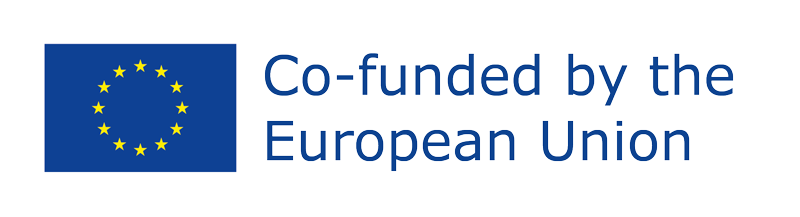 Termos de utilização online
Última atualização: (adicionar data)

Leia estes Termos e Condições ("Termos", "Termos e Condições") cuidadosamente antes de usar o site http://www.website.com (alterar) e a aplicação móvel (alterar) (o "Serviço" ) operado pela Empresa (alterar).

O acesso e uso do Serviço estão condicionados à sua aceitação e conformidade com estes Termos.

Estes Termos aplicam-se a todos os visitantes, usuários e outros que acessam ou usam o Serviço.

Ao acessar ou usar o Serviço, concorda em ficar vinculado a estes Termos. Se discordar de qualquer parte dos termos, não poderá acessar o Serviço.
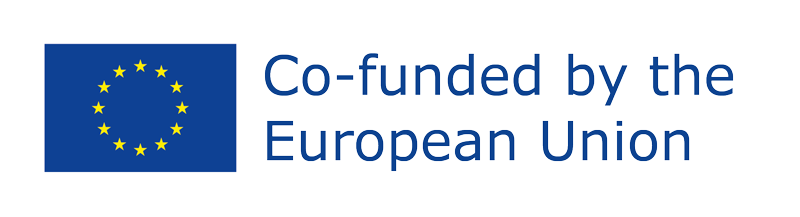 Termos de utilização (secções)
Esta seção detalha ao usuário que, ao usar o site e os serviços fornecidos, ele concorda em aderir aos termos e condições estabelecidos. Ele também afirma que os termos são um acordo legal vinculativo e estabelece quaisquer restrições de idade para os visitantes.
Aceitação dos termos
Esta seção explicará que o visitante tem um direito limitado de usar o site, desde que respeite os termos estabelecidos nos termos de uso completos.
Licença de uso
Se o site usa cookies, deve haver uma seção detalhando como eles são usados para armazenar informações. Também deve explicar como os usuários podem recusar esses cookies, desativando-os nas configurações do navegador.
Cookies
Esta é a seção que fornece uma lista de usos proibidos do site. Alguns exemplos incluídos são fins ilegais, coleta de dados, assédio de outros, uso do site para o benefício pessoal dos usuários etc.
Política de Utilização
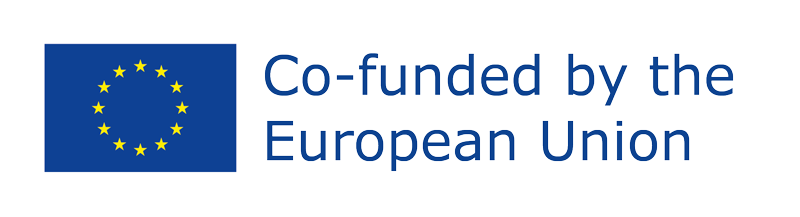 Termos de utilização (secções)
International Use and Compliance
Esta seção explicará que os visitantes devem garantir que o site cumpra as leis de sua área.
Se você permitir que os usuários criem uma conta no site, esta seção deve ser incluída. Ele explicará que o usuário cria uma conta, garante que todos os dados fornecidos sejam precisos e verdadeiros e é responsável pelas informações de sua conta, incluindo sua senha.
Contas de utilização
Esta seção detalha que você está autorizado a modificar, alterar, adicionar, encerrar ou suspender qualquer parte ou todo o site a qualquer momento, mesmo sem aviso prévio.
Alterações ao site
A menos que planeje fazê-lo e forneça-o, você deve declarar que não há obrigação de fornecer qualquer manutenção do site ou suporte ao cliente.
Manutenção e Suporte
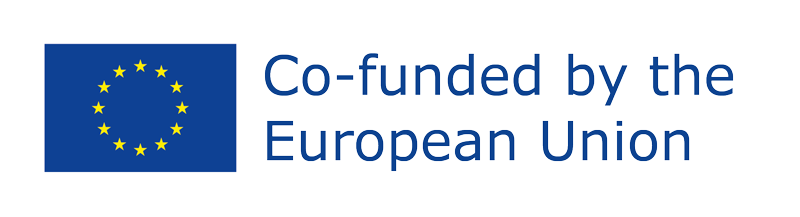 Termos de utilização (secções)
Esta seção detalhará a política de privacidade, se houver. Ele indicará como a privacidade dos usuários é mantida e observará quaisquer circunstâncias em que não seja possível manter a privacidade das informações. Uma política de privacidade separada referente ao site também pode ser anotada.
Privacidade
Esta seção deve prever que a pessoa é proprietária de todos os direitos de propriedade intelectual sobre o conteúdo do site, com exceção do conteúdo do usuário, e que os visitantes do site não podem usá-los de forma alguma sem autorização prévia.
Direitos e propriedade
Há uma variedade de isenções de responsabilidade que podem ser usadas no site e é importante que todas elas sejam detalhadas nesta seção. Por exemplo, é possível incluir que as informações fornecidas são apenas para informação, que o site é aceito como está e que você não é responsável por quaisquer promessas que não tenha oferecido ou pretenda oferecer.
Disclaimers
Rescisão e Alteração
Nesta seção é detalhado que é possível cancelar o acesso de qualquer visitante a qualquer momento sem aviso prévio e a critério do proprietário.
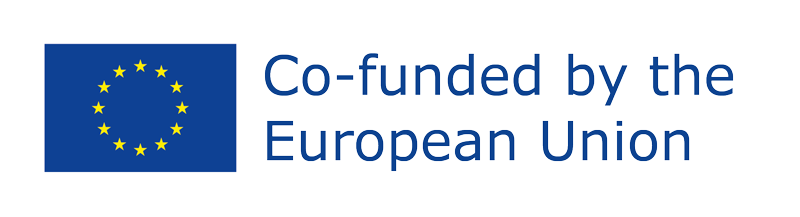 Termos de utilização (secções)
Este é um aviso afirmando que o proprietário não é responsável por quaisquer erros no conteúdo do site. Se o site permitir que os visitantes publiquem conteúdo, deve ser incluída uma isenção de responsabilidade que limite a responsabilidade por postagens depreciativas ou ofensivas a terceiros. O aviso indica que o proprietário não endossa os pensamentos, opiniões e posições dos usuários, e não é responsável por declarações feitas por terceiros.
Limitação de responsabilidade
Política de Copyrigth
Independentemente da finalidade e da natureza do seu site, sempre inclua um aviso de direitos autorais e marcas registradas para proteger seu conteúdo e identidade comercial. Por exemplo, "Copyright © Year" seguido da URL do site.
São estabelecidos os canais de resolução de conflitos e disputas entre os clientes e o proprietário e entre os clientes entre si.
Disputes resolution
If you have any questions about these Terms of Service, You can contact us:
By visiting this page on our website: [WEBSITE_CONTACT_PAGE_URL].
By sending us an email: [WEBSITE_CONTACT_EMAIL].
Contacte-nos
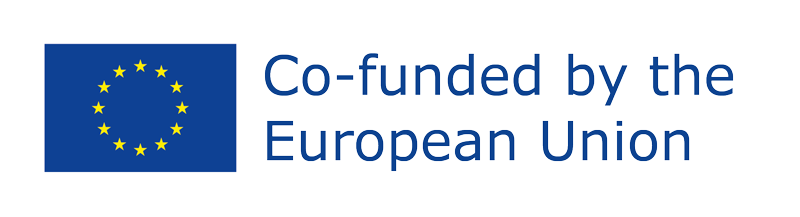 Bibliografia:-Legagneur, J. G. (s.f.). How to Write Effective Terms of Use for Your Website. Available at NOLO: https://www.nolo.com/legal-encyclopedia/how-to-write-an-effective-terms-of-use-for-your-website.html -LegalNature. (s.f.). Why You Need a Website Terms of Use Agreement. Available at LegalNature: https://www.legalnature.com/guides/why-your-website-needs-a-strong-terms-of-use-agreement-and-what-to-include -LegalVision. (2022). Website Terms of Use, Terms and Conditions and Privacy Policy. Available at LegalVision: https://legalvision.com.au/website-terms-of-use-and-privacy-policy/